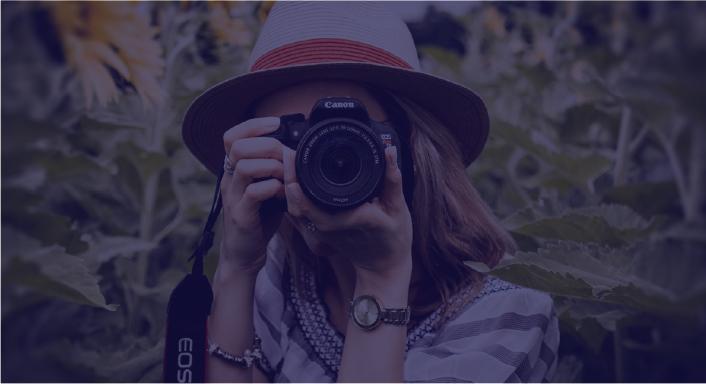 Photographer
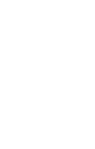 ESMERALDA
VEUM
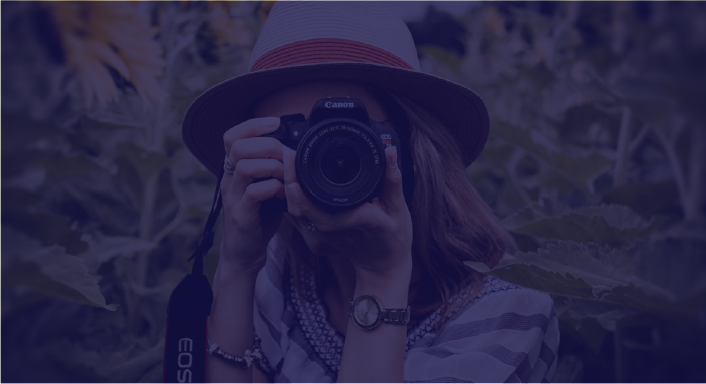 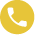 123-456-7890
Photographer
ESMERALDA
VEUM
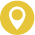 633 Gulgowski Hills
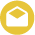 example@mail.com